День Здоровья
Солнце, воздух и вода,
                                Наши лучшие друзья!!!
Занимайся физкультурой и спортом!
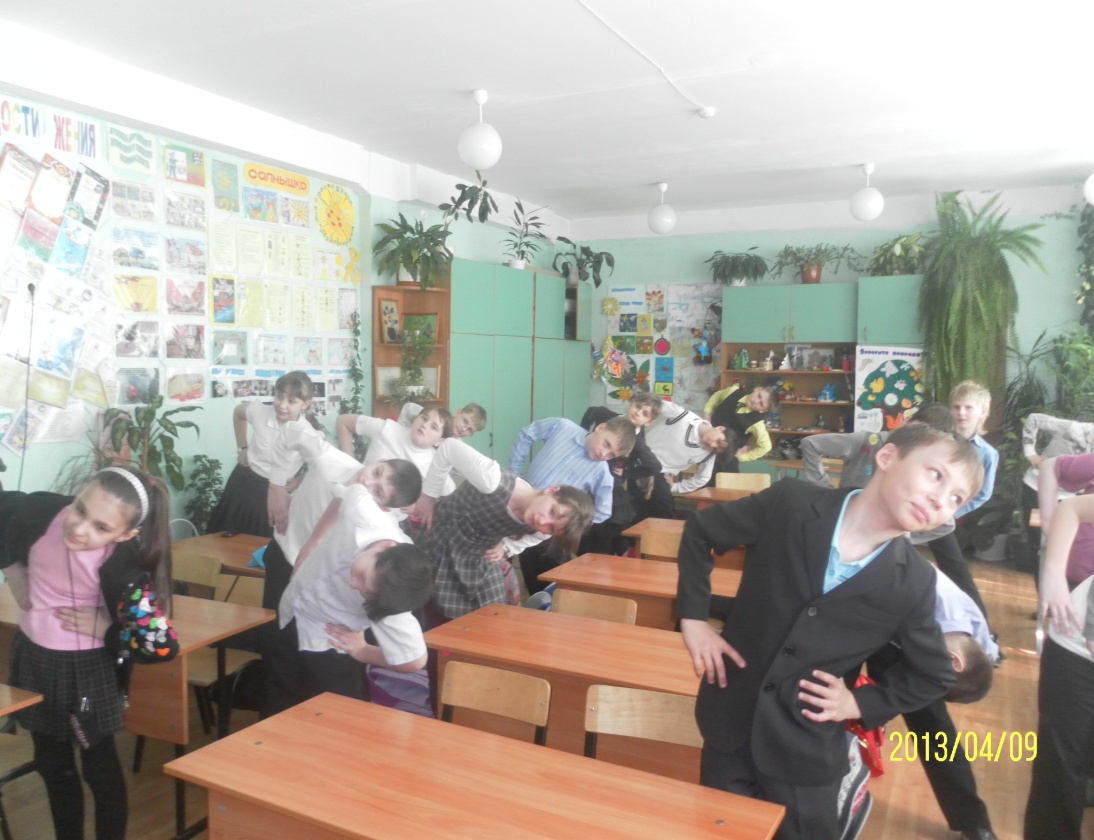 Соблюдай правила личной гигиены!
Закаливай свой организм!
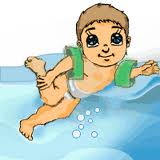 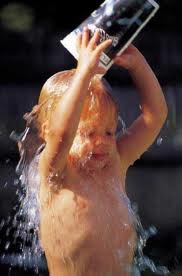 Будь добр и справедлив в общении с людьми!
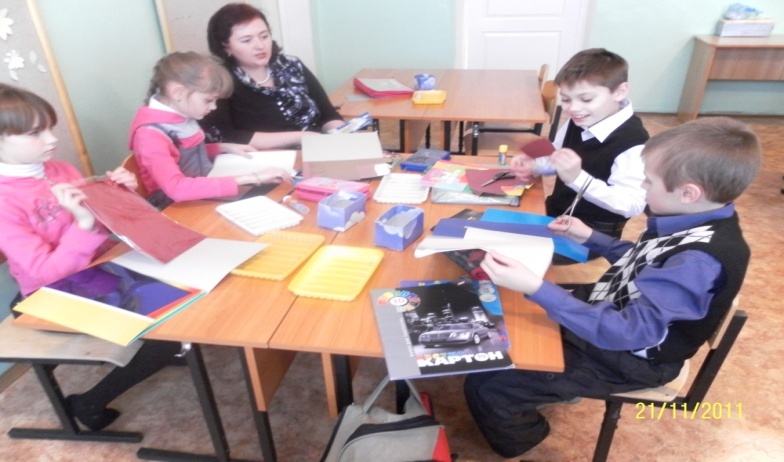 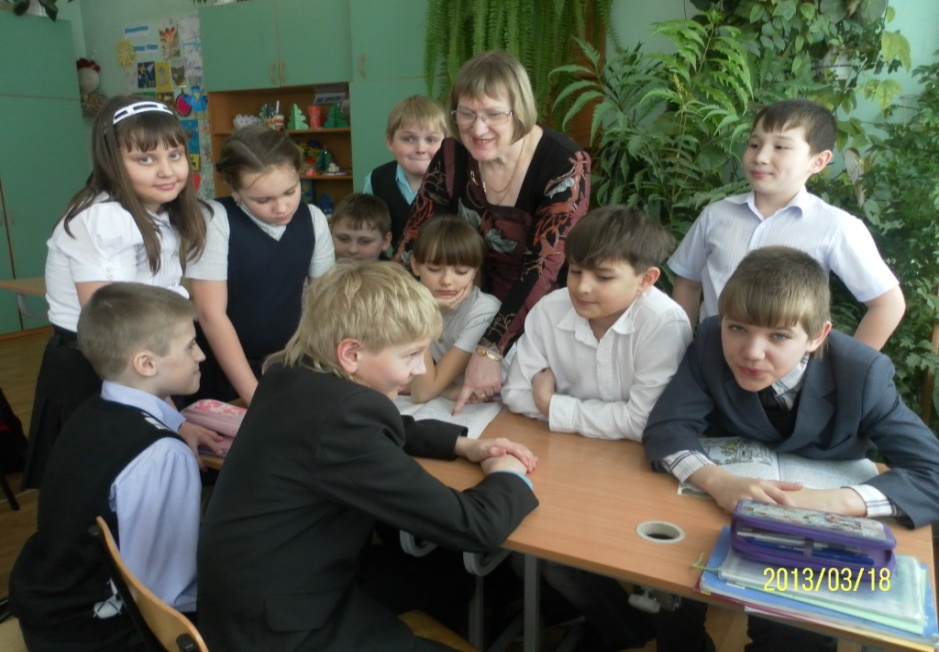 Веди активный отдых!
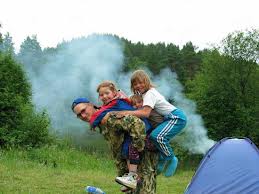 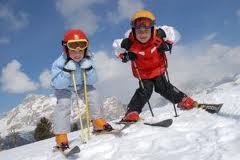 Откажись от вредных привычек!
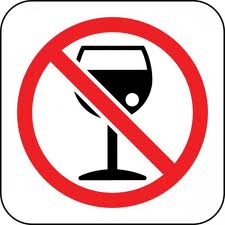 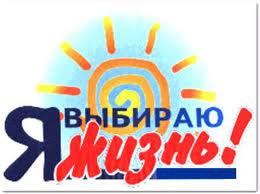 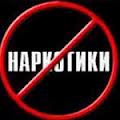 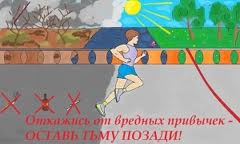 Бережно относись к природе!
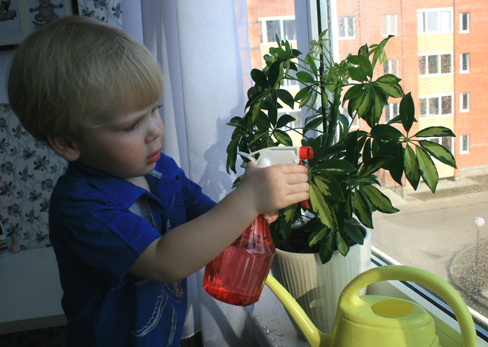 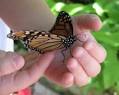 Народная мудрость
Береги платье снову, 
                                а здоровье смолоду.